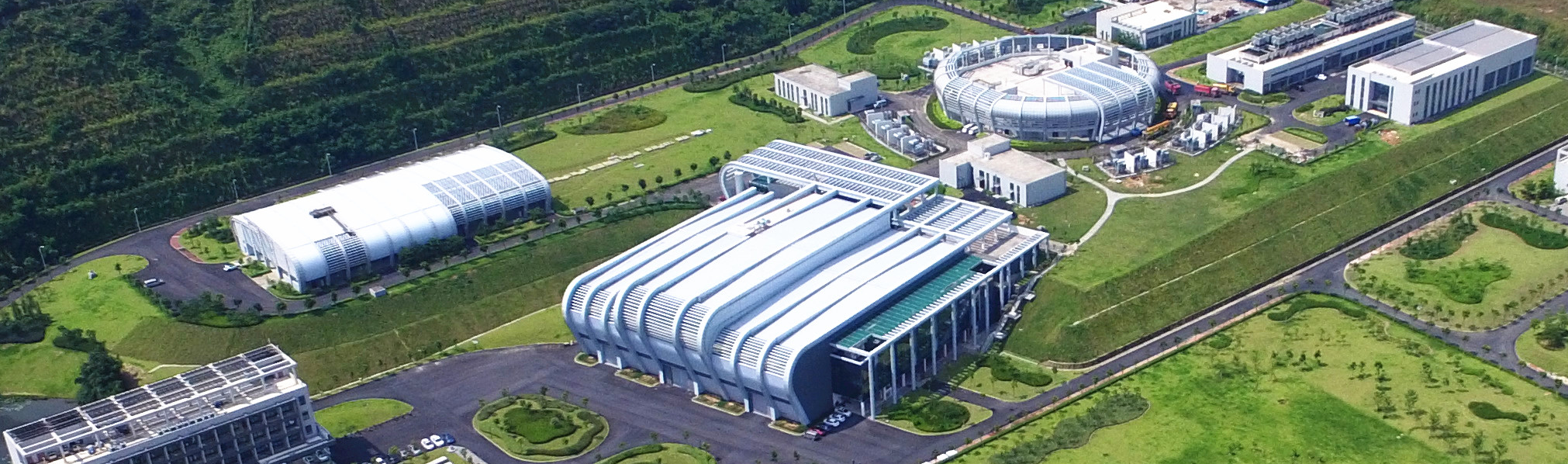 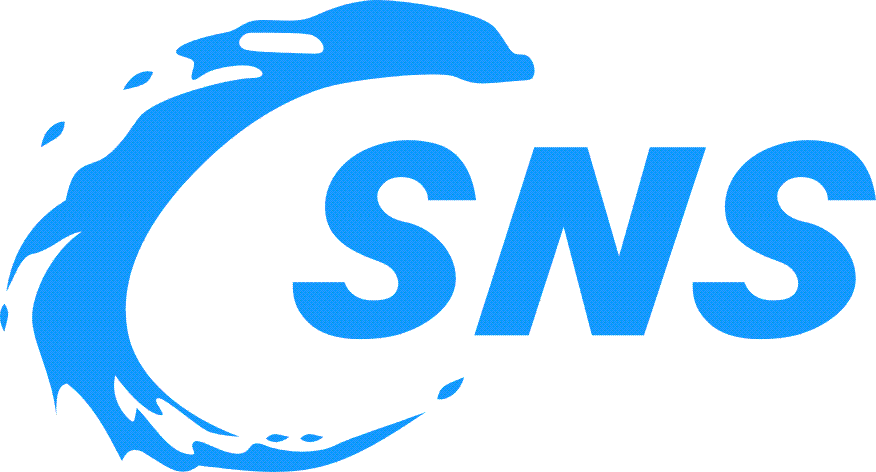 学习报告
汇报人：刘权儒
加速器技术部束测组
2024年10月14日
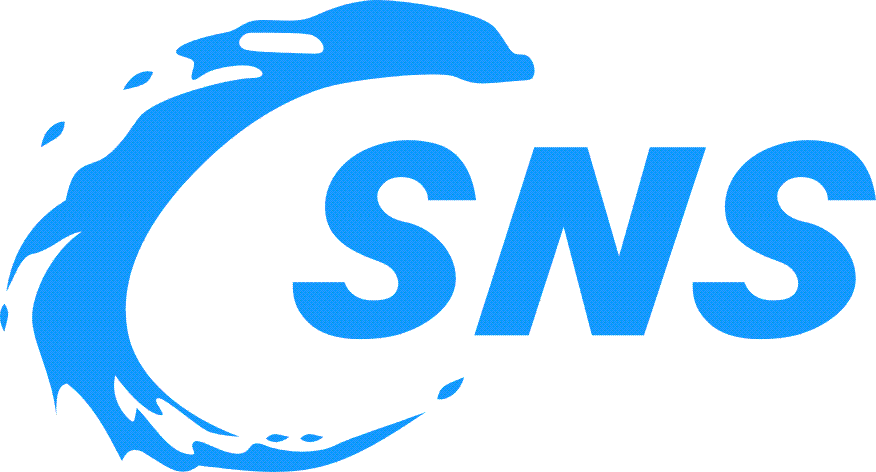 目录
微束团纵向形状探测器（BSM）设计和实验研究
324MHz射频偏转腔的优化
BSM验证装置中偏转铁测试
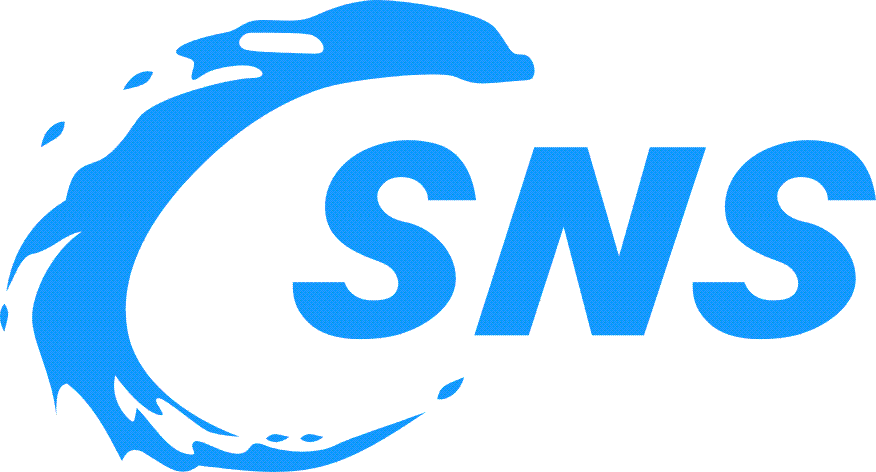 RF输入端优化
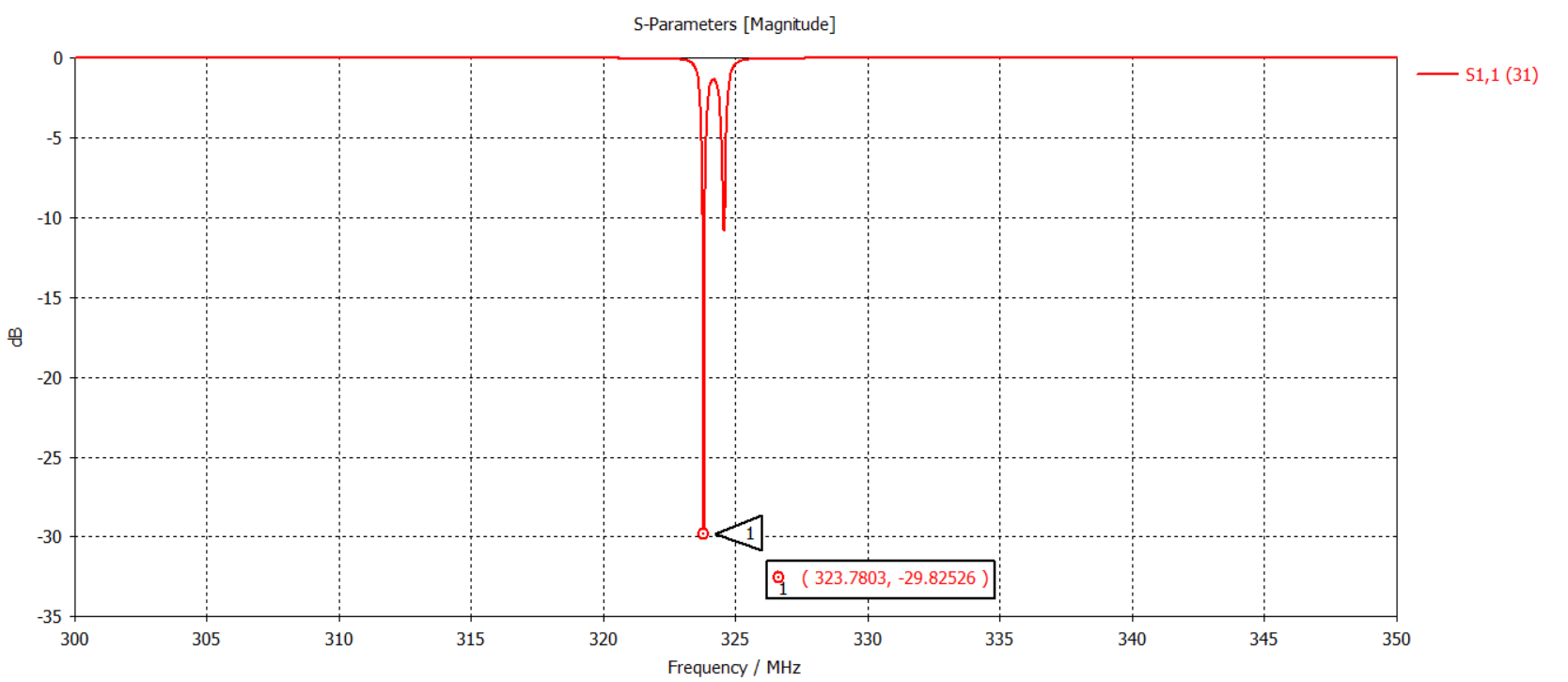 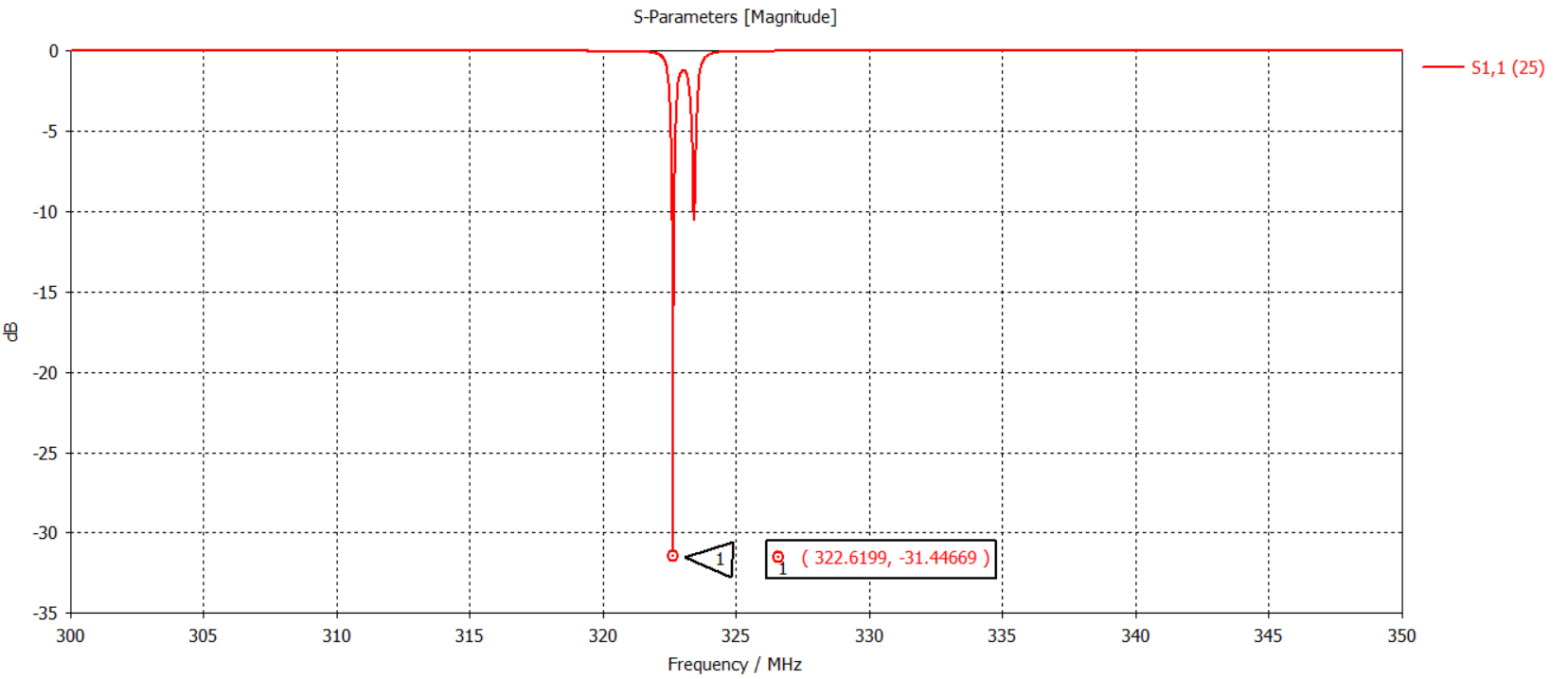 最值达到要求，但存在谐波

最值符合要求，但存在谐波








消除谐波，但S11未达标
RF输入端：电耦合
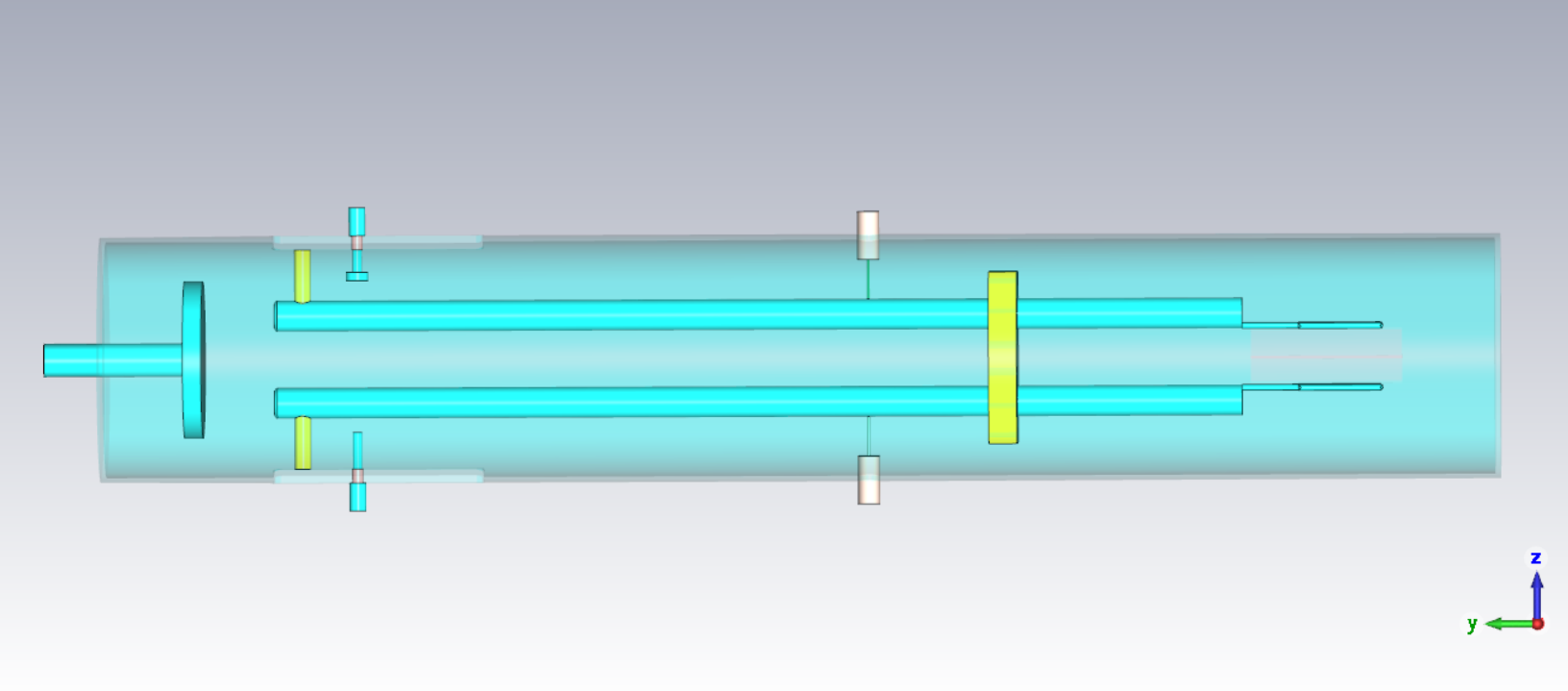 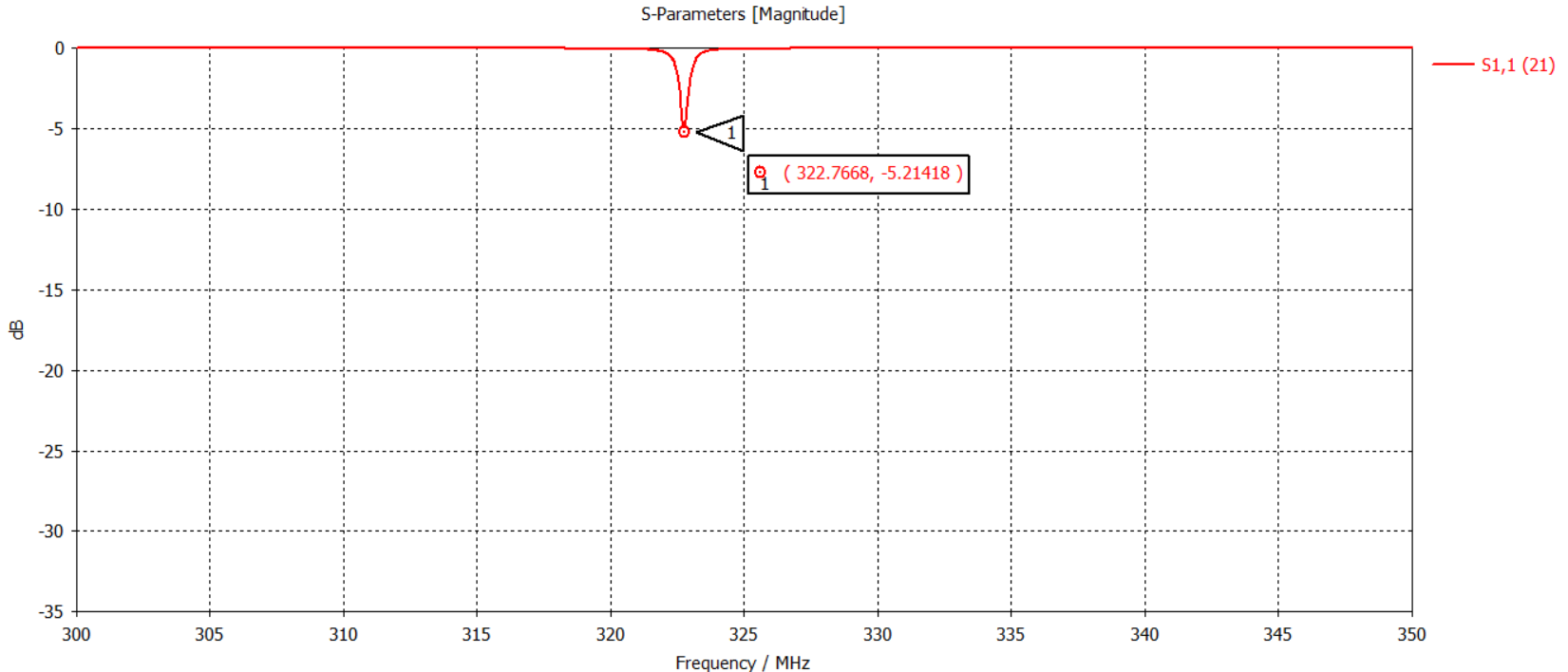 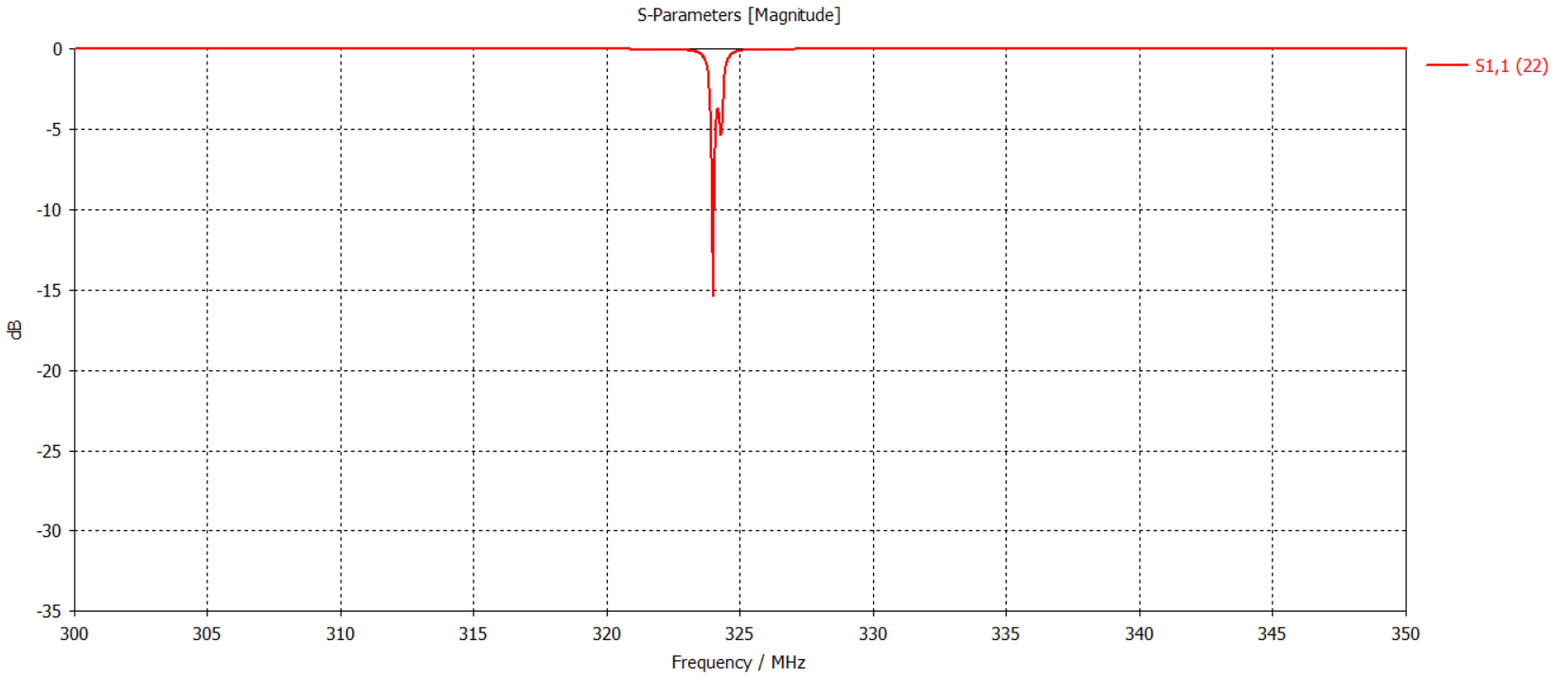 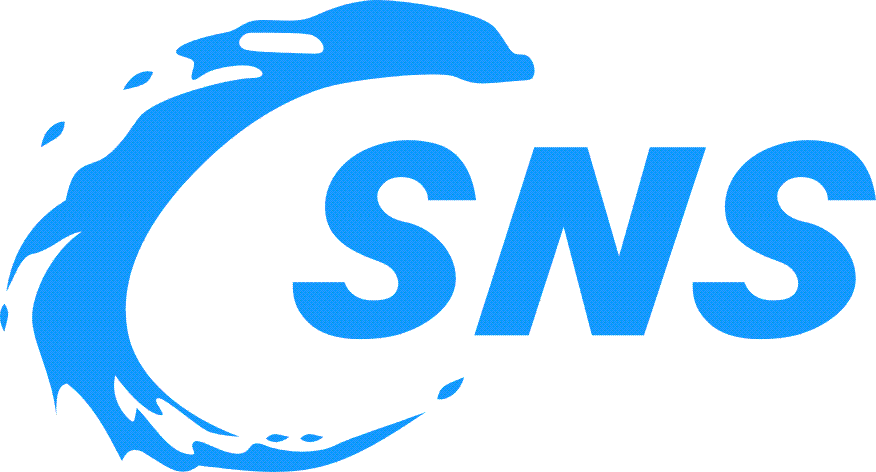 霍尔效应
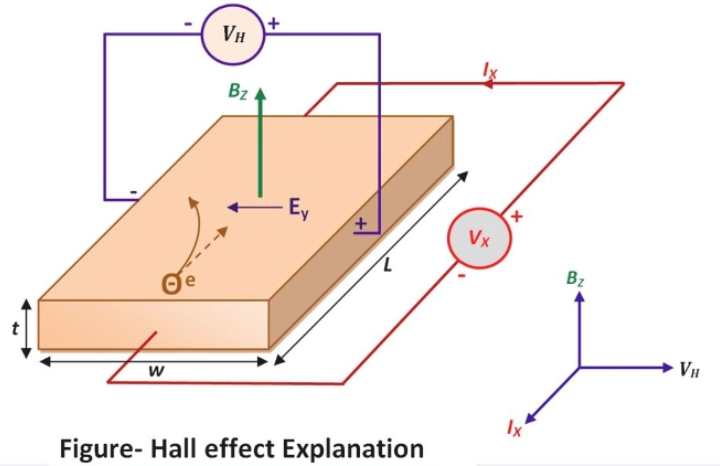 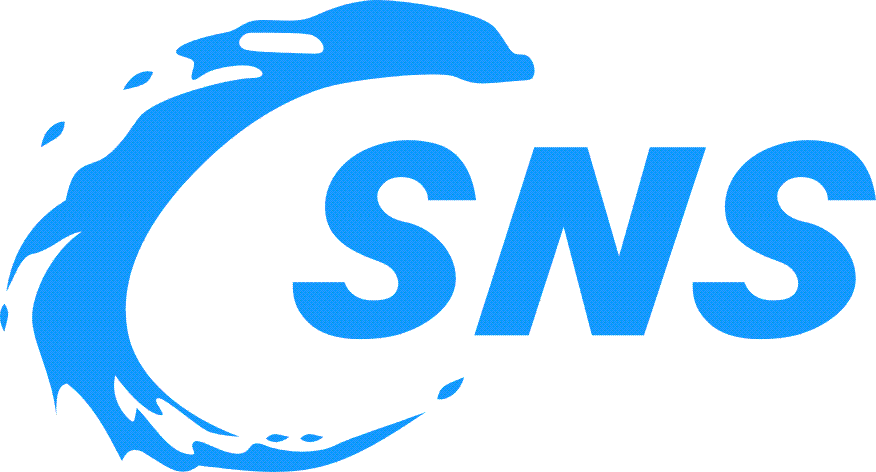 偏转铁的实验室测试
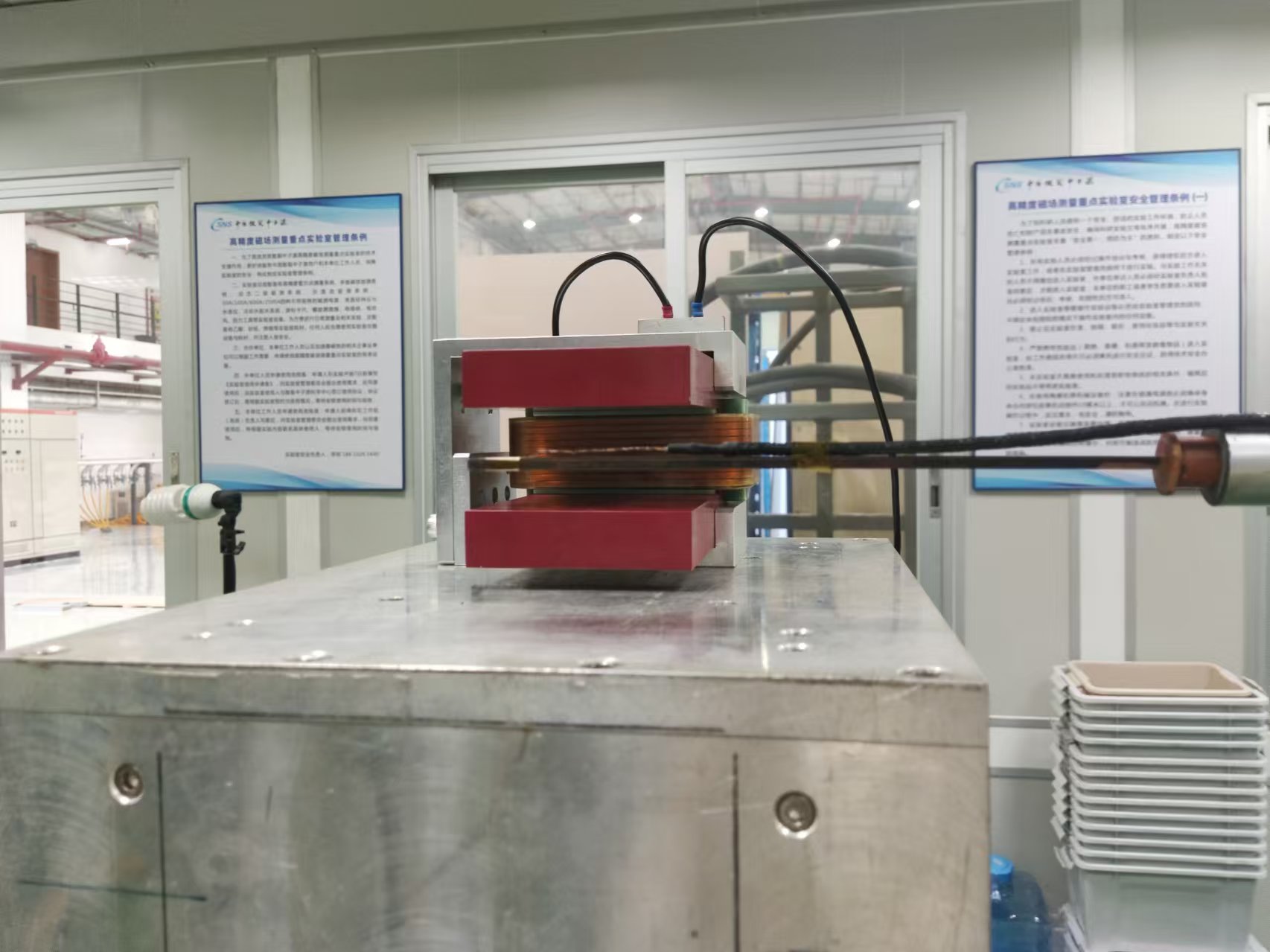 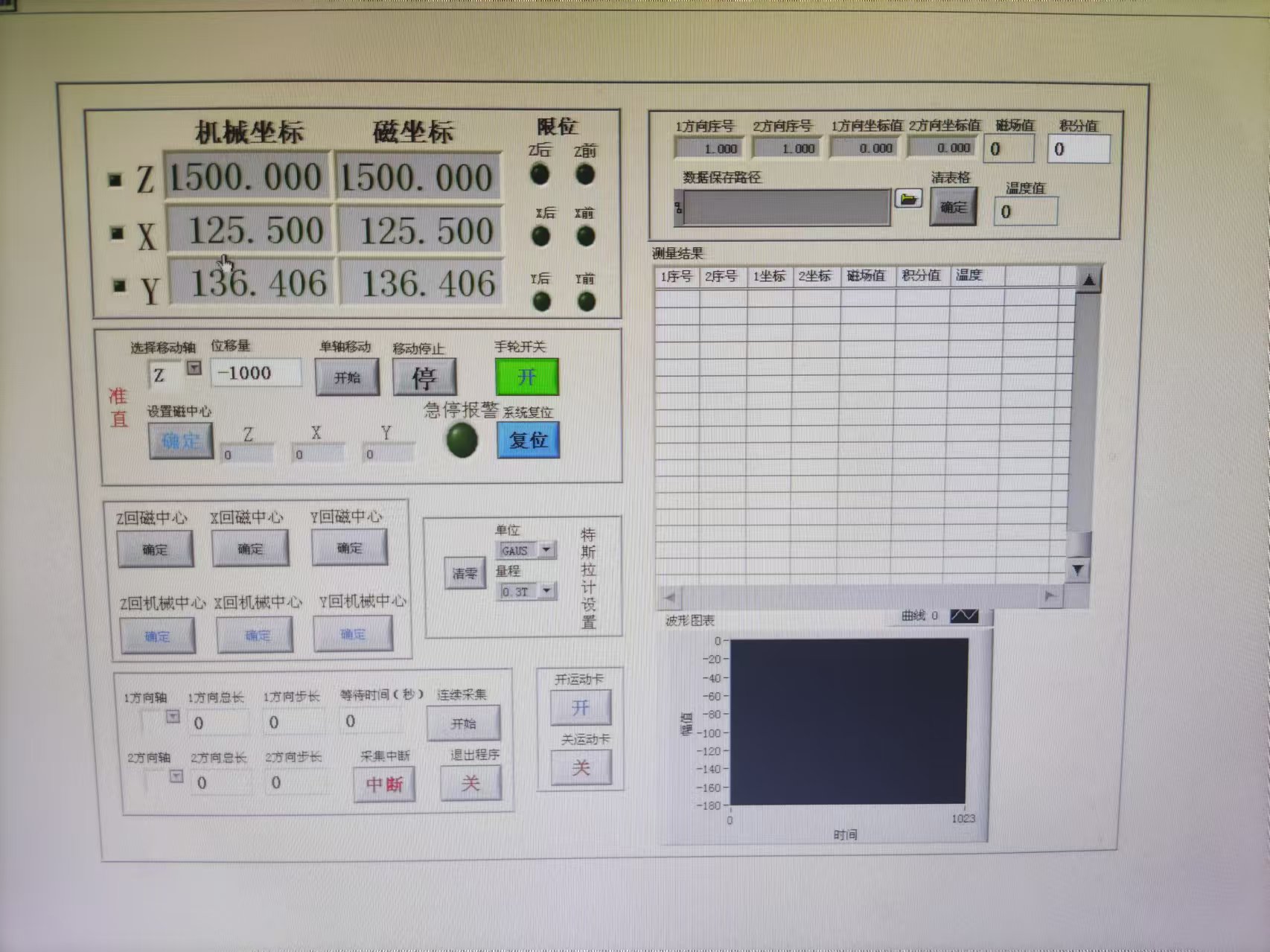 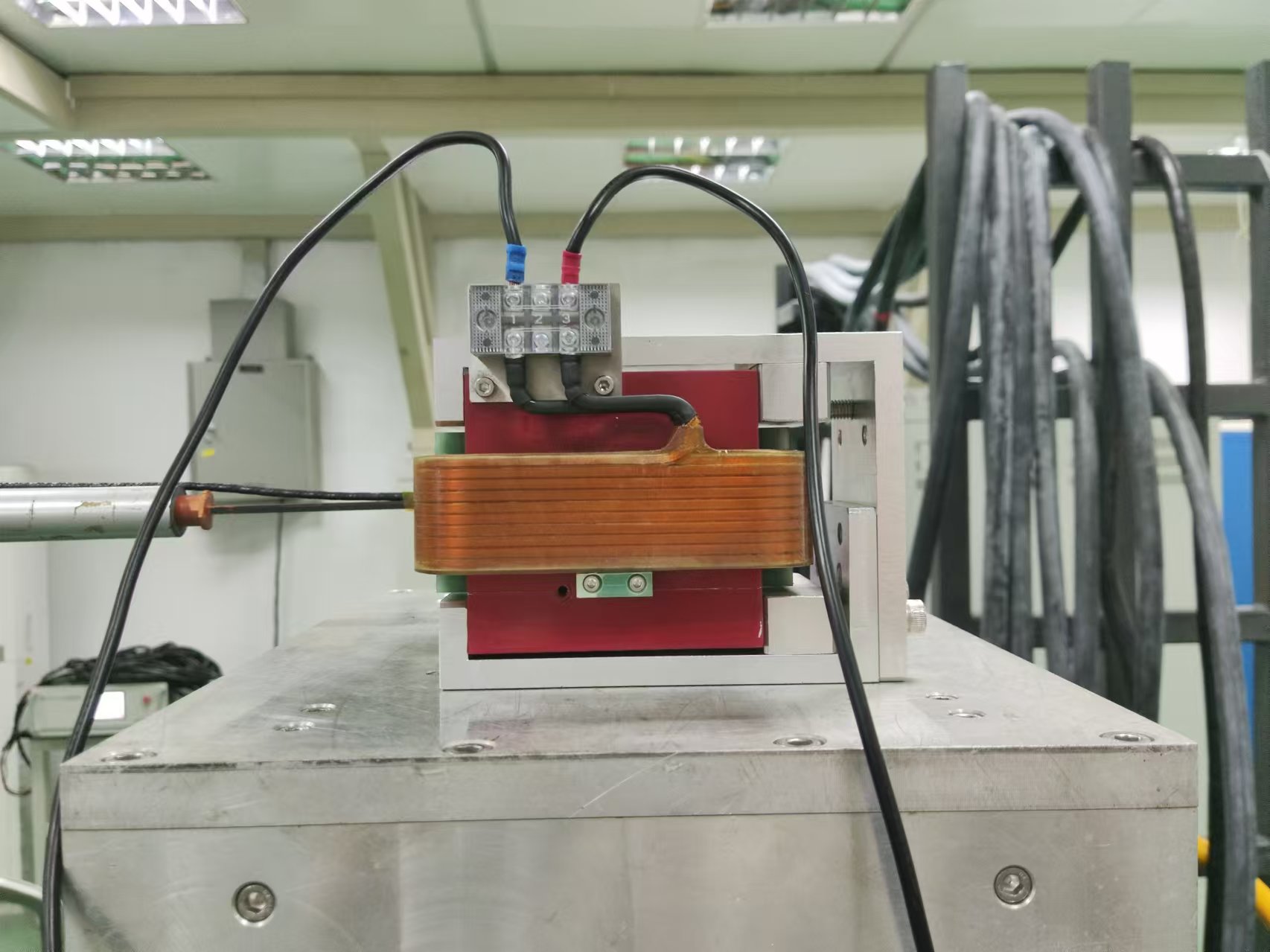 负极
正极
霍尔片
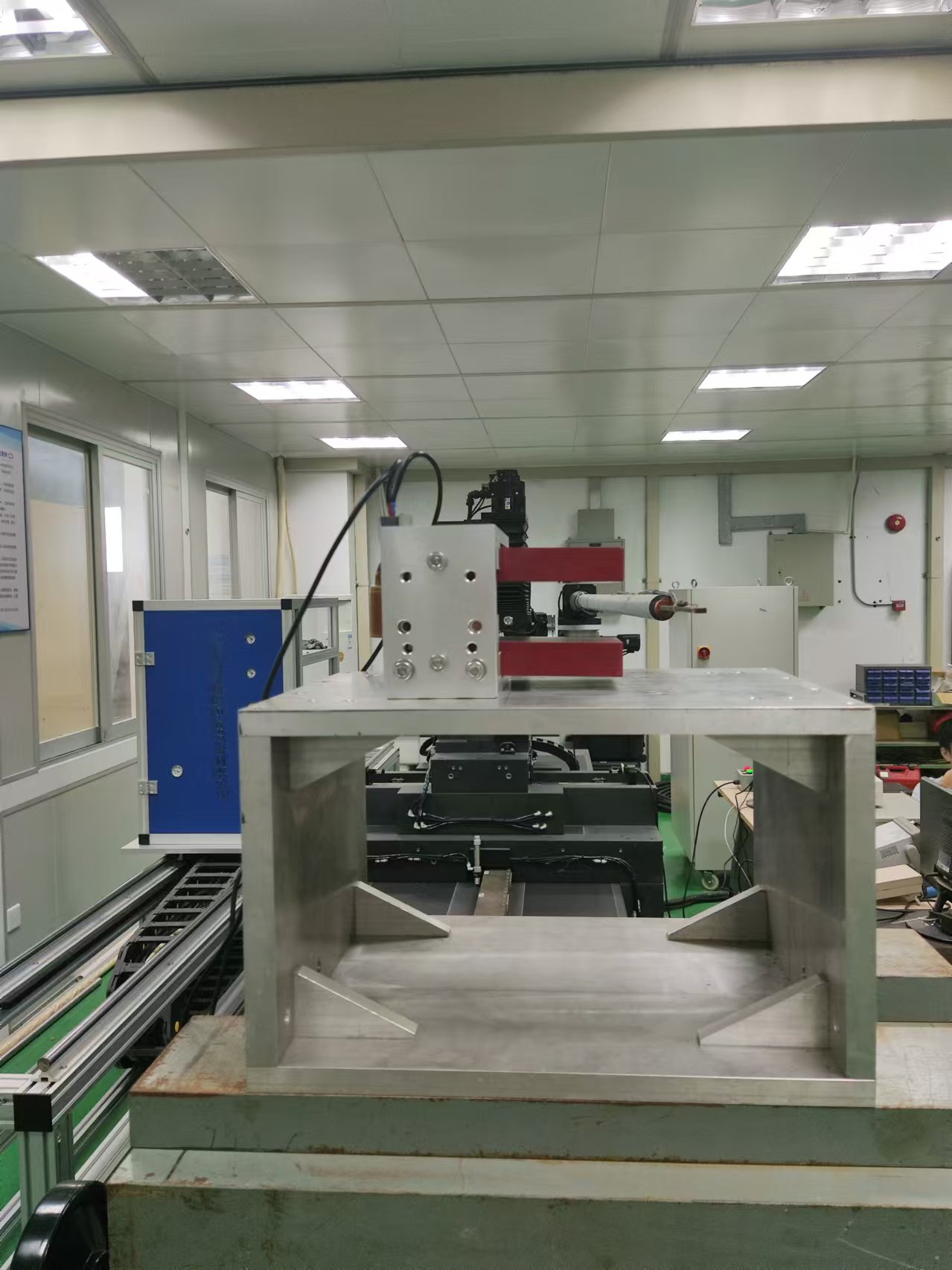 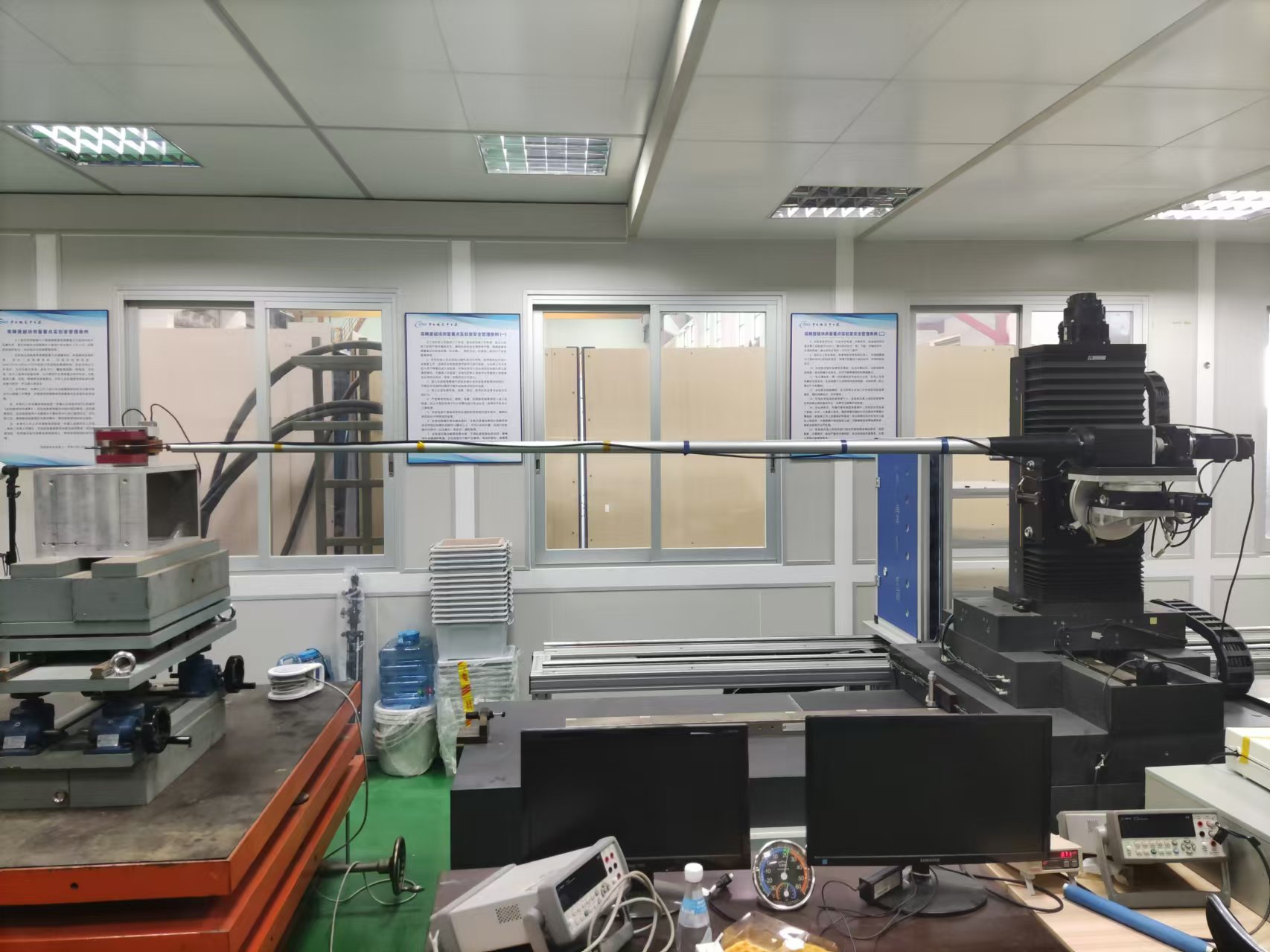 Y
Z
X
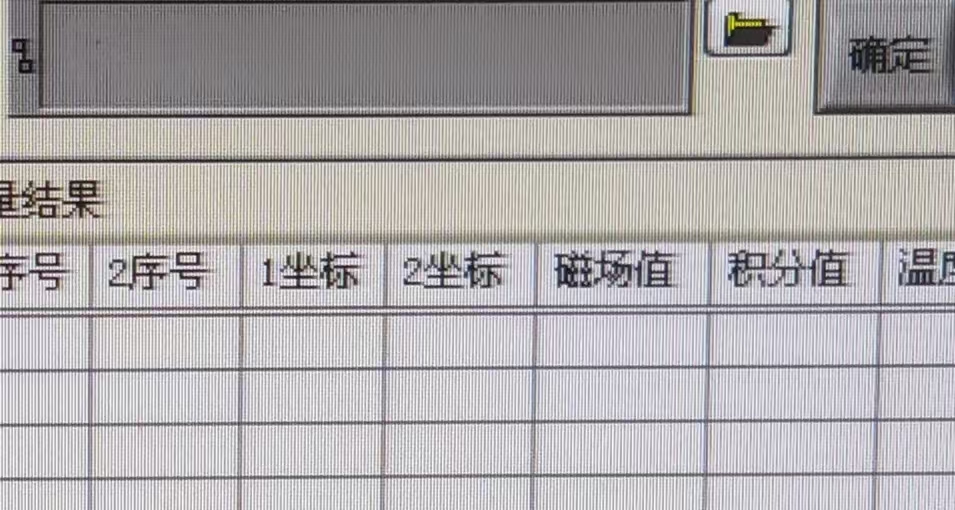 先移动的方向记为：1坐标
后移动的方向记为：2坐标
感谢各位老师！